New Elementary Progress Report
Grading Support 

PART I: New Progress Report: Connecting 
to the ELA CA Content Standards
Los Angeles Unified School DistrictDivision of Instruction
[Speaker Notes: 1 minute
Welcome participants to the meeting

PREPARATION
HANDOUTS:
Sample progress report 
Anchor charts- one per teacher
Standards charts for- for teachers at their grade level]
New Progress Report ELA
CA Content Standards Strands 
informed by 
ELA/ELD Framework Themes
Scores for each Strand of CA Content Standards
ELA Composite Score
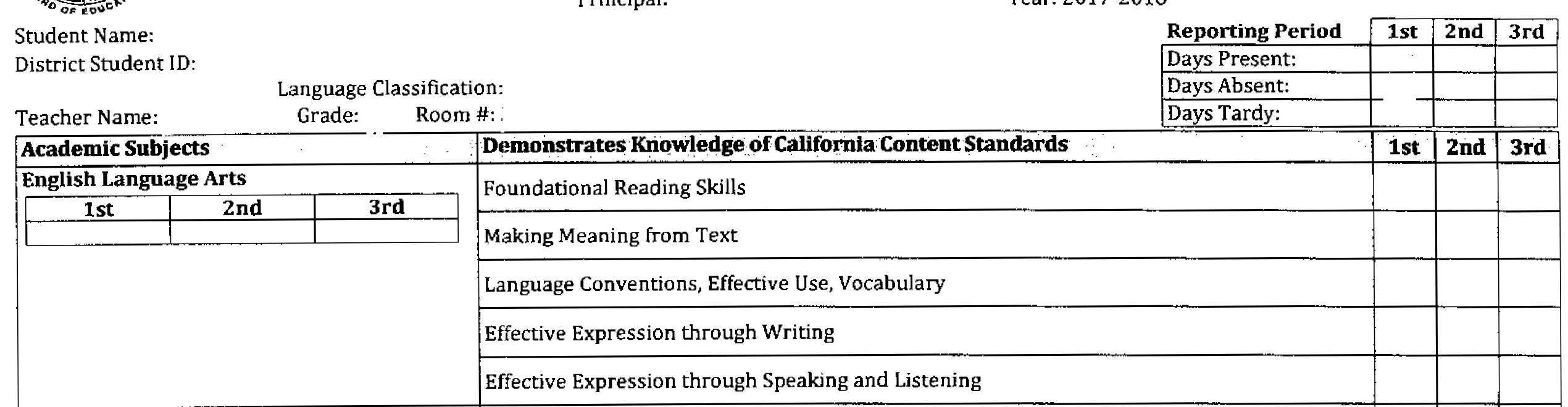 [Speaker Notes: 2 minutes
HO: Progress Report:
CA Content Standards Strands informed by ELA/ELD Framework Themes
On the progress report, the sections line up closely with our CA Content Standards
Some of the language of the Strands comes from the ELA/ELD Framework
Meaning Making from Text is inside the Framework theme “Meaning Making”
Effective Expression is one of the Framework themes. At another time, we will study this more to develop a better understanding of how the CCS align with the ELA/ELD Framework themes
Scores for Each Strand of the CA Content Standards
We will study each of these areas and the standards included
You will be giving an overall score for each strand based on the standards included in that strand
ELA Composite Score
You will use the sores from each of the 5 Strands/Areas of ELA to come up with an overall composite score for English Language Arts
This is NOT intended to be an average of the 5 scores
We will be addressing this in part 3.
Grade levels need to get together to determine which areas are weighted more heavily, and how they will develop their composite score.
NOTE THE COMPOSITE SCORE IS USED FOR RECLASSIFICATION PURPOSES]
Progress Report & CCS Anchor Standards
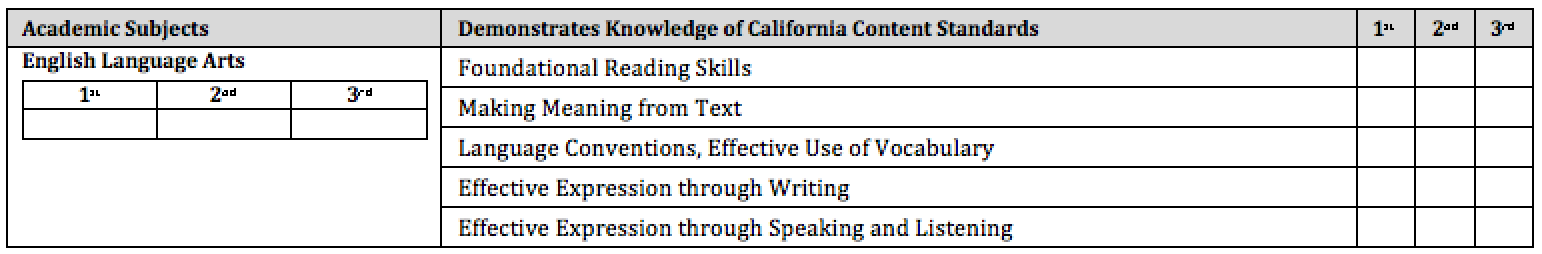 Turn and Talk
[Speaker Notes: 7 min
HO: Anchor Standards Chart
At the top you will see the ELA section of the progress report
The purpose of this slide is to draw connections from the new progress report to the CCR Anchor Standards.
You will note that the progress report language is above the anchor standard
Click: Foundational skills: pink. 
This is the same in the Anchor Standards and in the Framework theme
F – Is the standard
Click: Making Meaning from Text: blue. 
Note: the name of the theme is Meaning Making, but the progress report say Meaning Making from Text which is a subsection of Meaning Making in the framework.
RI and RL are the standards
Click: Language Conventions & Effective Use of Vocabulary: 
These are not part of the Framework themes, and closely match our standards in the Language section
L is the standard
Click: Effective Expression Through Writing: 
“Effective Expression” is language from the framework, and this closely matches the CCS Writing standards
W is the standard
Click: Effective Expression Through Speaking & Listening: 
“Effective Expression” is language from the framework, and this closely matches the CCS Listening and Speaking standards
SL is the standard
Click: on the digital version of this document, there are links to the grade level standards
Click: and links to suggestions for portfolio artifacts to save as supporting evidence for progress report grades
GIVE PARTICIPANTS A FEW MINTUES to turn and talk to a partner so that they can draw connections to the progress report and anchor standards]
Progress Report & CCS by Grade Level
Turn 
& 
Talk
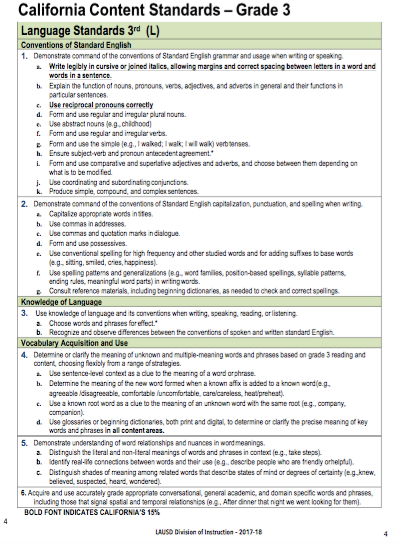 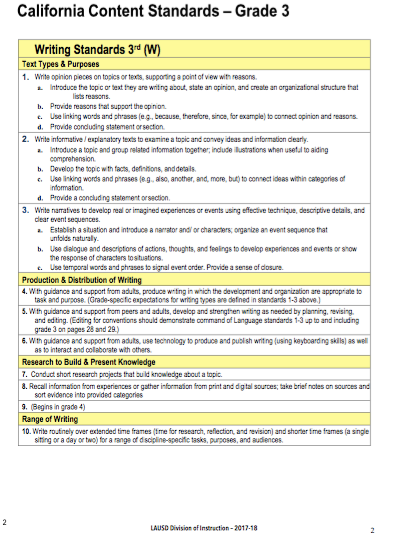 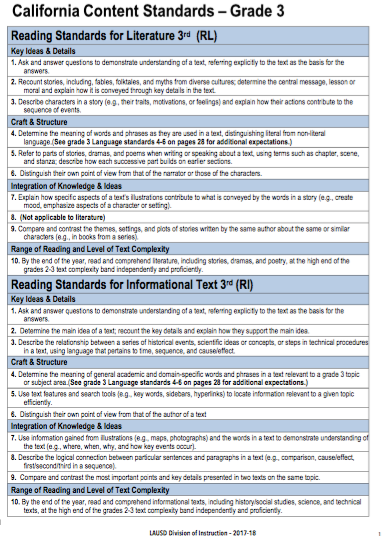 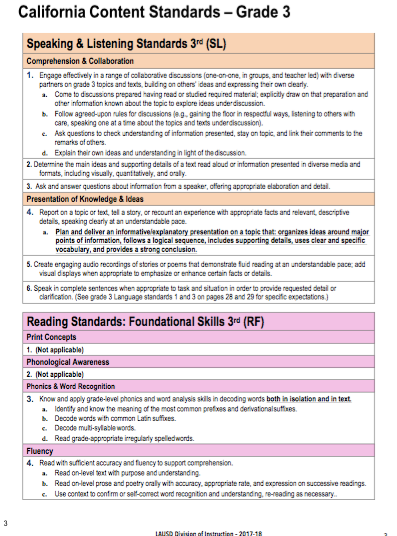 [Speaker Notes: 7 minutes
Explain to Participants that now we are going to connect the progress report and anchor standards to their individual grade level standards.
Hand out grade level standards
Click: Note that this these are the anchor standards
Click: Blue arrow. If you click on the digital version of this document, these are hyperlinked to the grade level standards that you can download and print
Click: Third grade Reading Anchor Standards come up- The RI and RL reading standards are the ones we look to for grading Making Meaning from Text.
Click: Third grade Writing Standards come up. The W – writing standards are the ones we look to for grading Effective Expression through Writing
Click: Third Grade Listening and Speaking standards come up. The LS – Listening and Speaking standards are the ones we look to for Effective Expression Through Speaking and Listening
Click: Third Grade Language standards come up. The L or Language standards are the ones we look to for “Language Conventions, Effective Use of Vocbulary”
Explain that these are the categories/ progress report sections, and associated standards that they will use for grading
Hand out grade level standards
Give participants a few minutes to compare anchor standards with their grade level standards]
Developing Standards Based Progress Report Grades
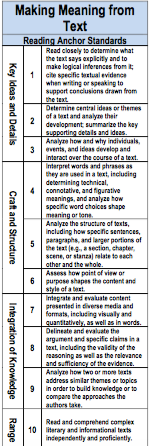 Dialogue: 
What CA content standards have you identified as focus standards for your grade level?
Which standards have you taught thus far this year?
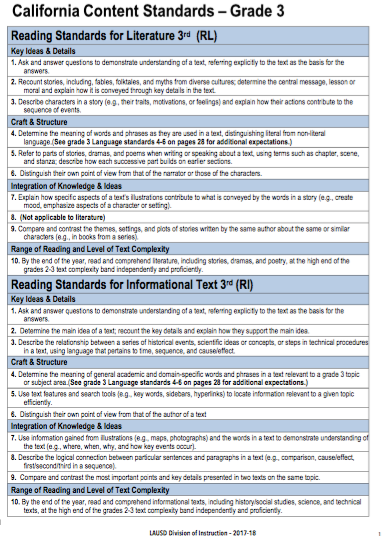 [Speaker Notes: 30 minutes
Have teachers sit in grade level groups
Have teachers begin by review the Reading Standards for Literature and Informational Text and discuss:
What CA content standards have you identified as focus standards for your grade level?
What standards have you taught thus far this year?
Have them come to agreement on the standards for Meaning Making from Text, RL and RI, that are the focus standards that they have taught during this grading period that will be the foundation of their assigning a “Meaning Making” grade
Repeat process with 
Writing
Listening and Speaking
Foundational Skills
Language]